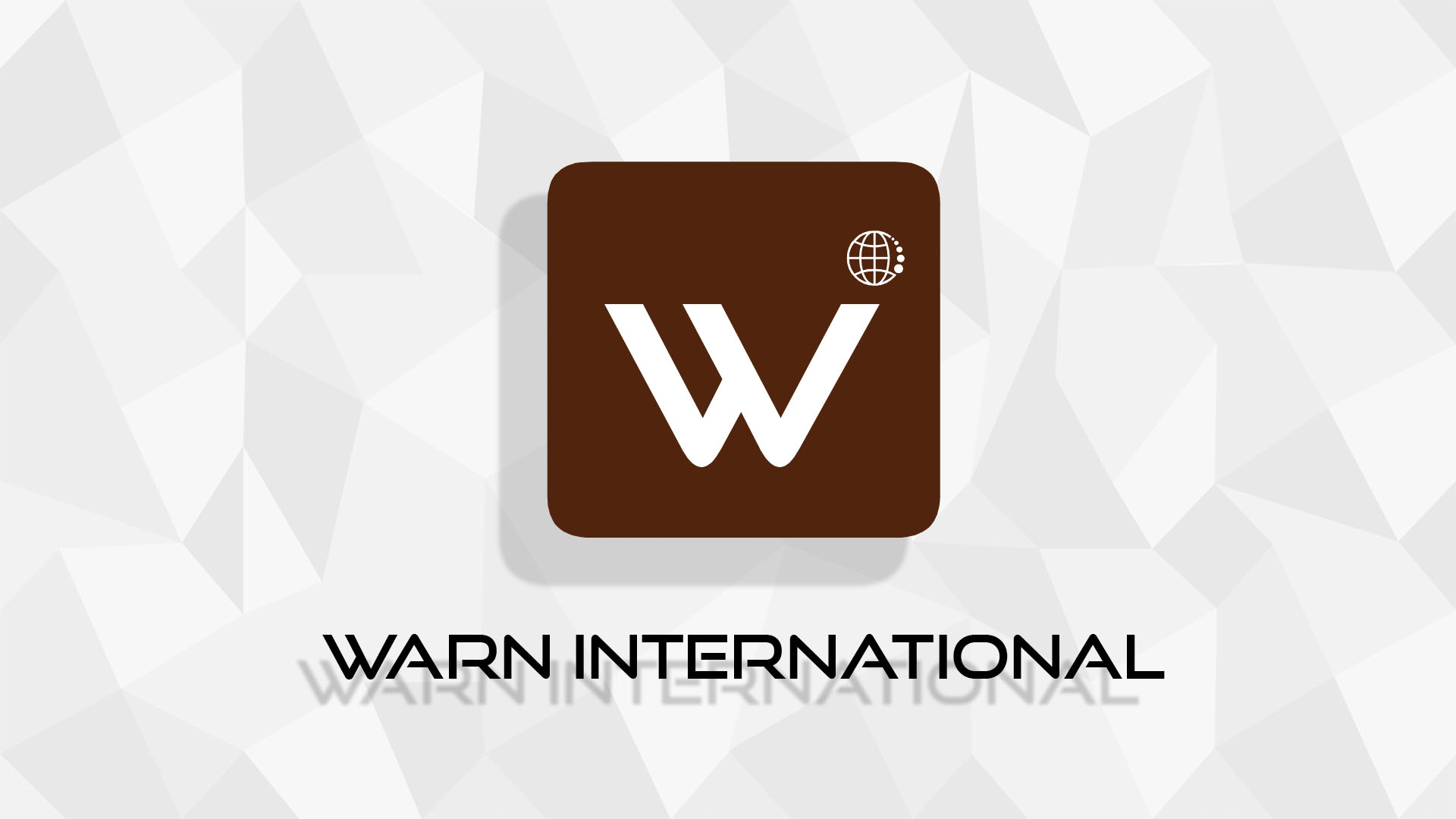 Warninternational.com
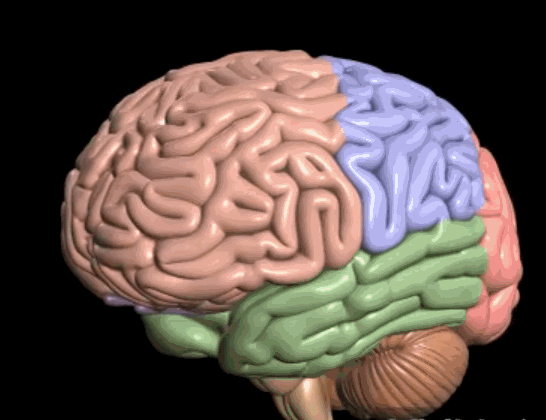 Catastrophising!
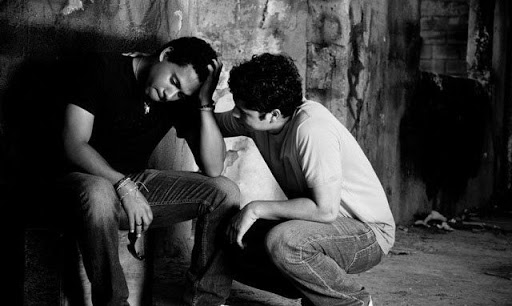 Who Do You Care About?
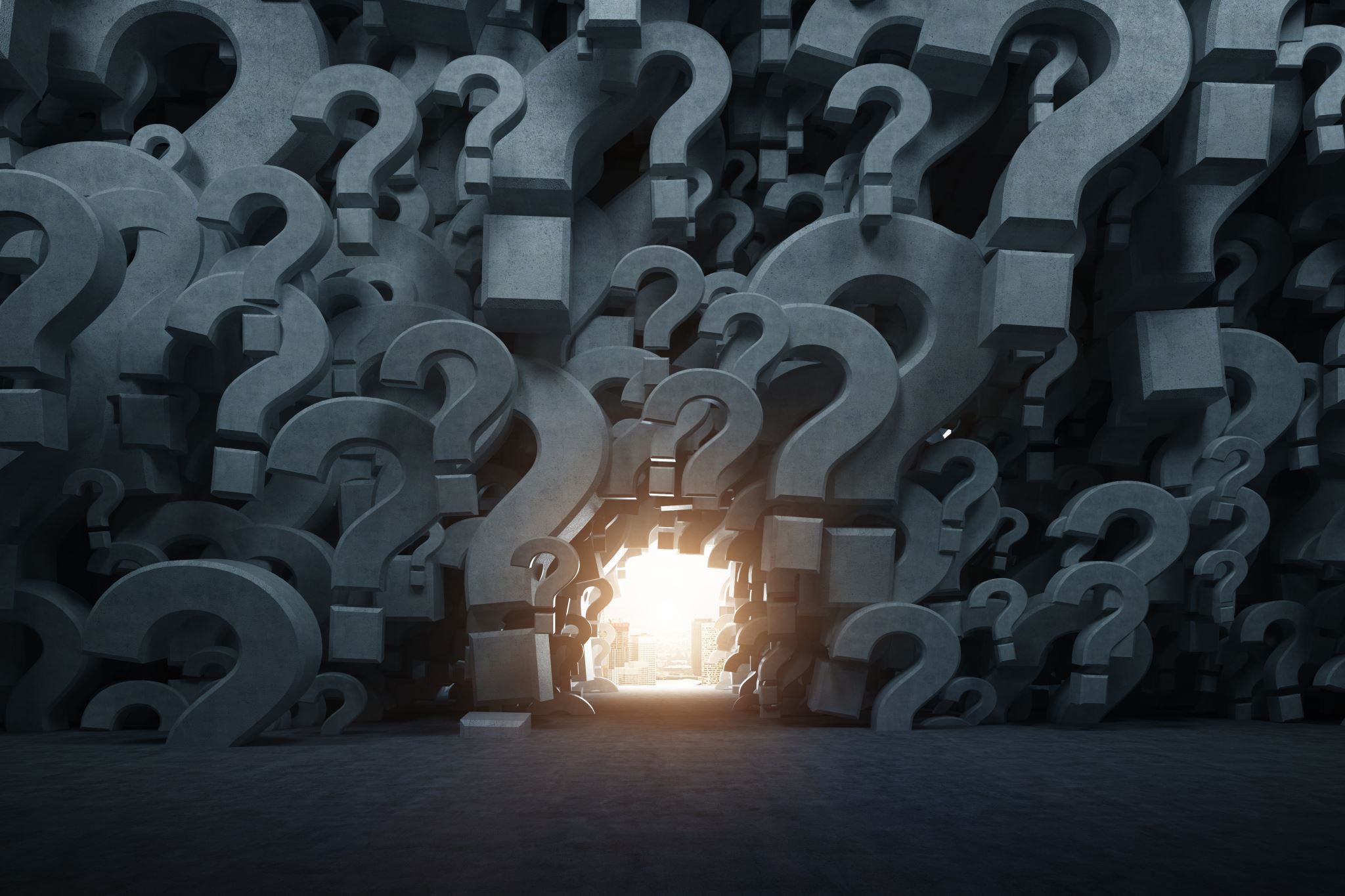 Uncertainty!
Run to the FIRE
[Speaker Notes: 4 emotions are negative = 80% of memory is of negative events]
Debriefing Events
CHANGE & DISRUPTION
Common Disruption Activities
Multitasking – doing too many things
Procrastination – plays on our mind
Paralysis – stuck in our thinking
Heightened emotions – overthinking & worry
ADAPTING TO OUR BUSY WORLD
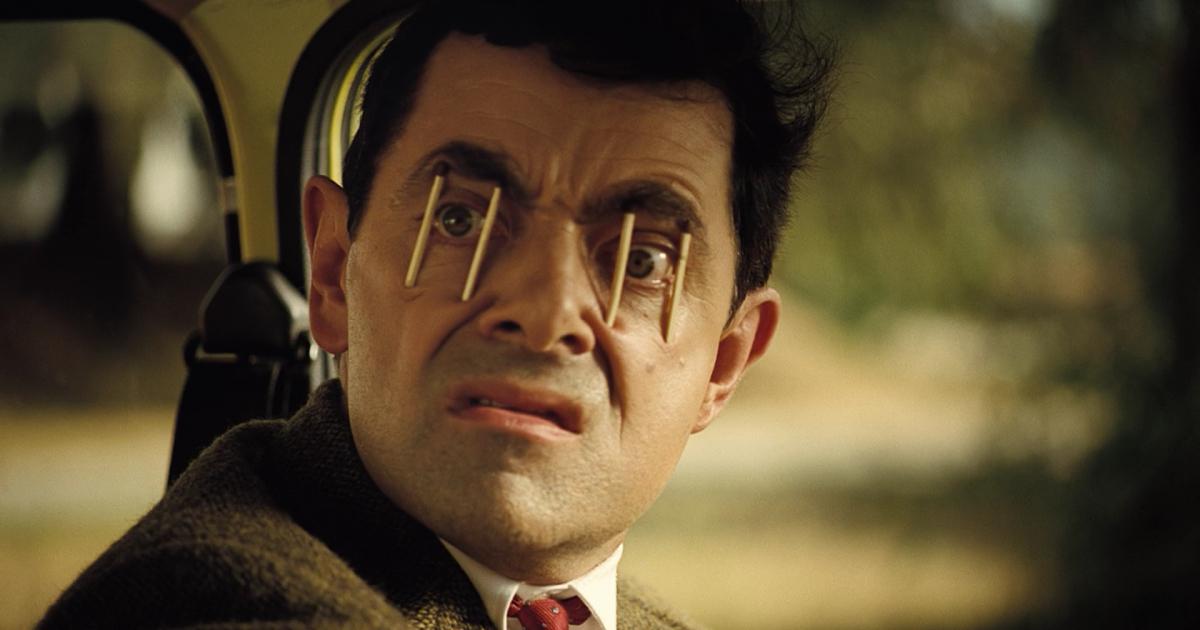 Sleep
Deeper Fixes
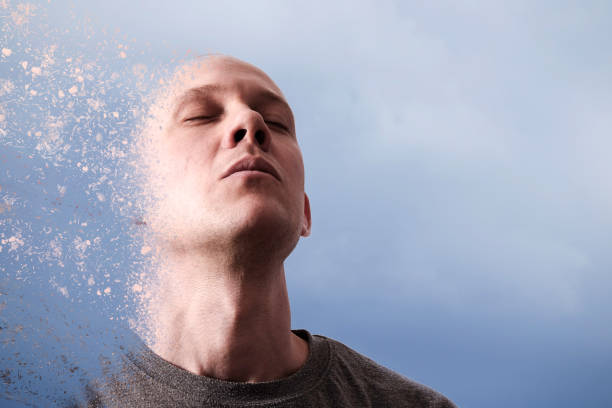 Breathe
You’ve Got This!
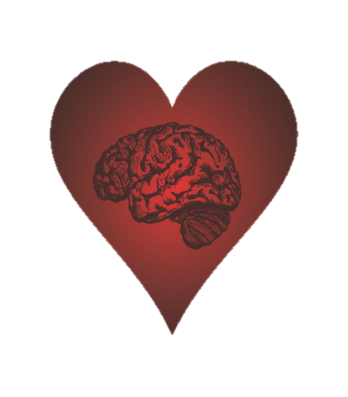 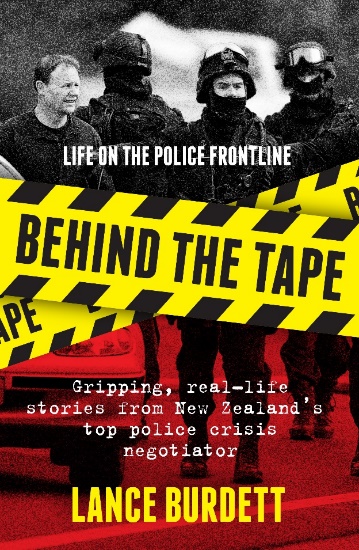 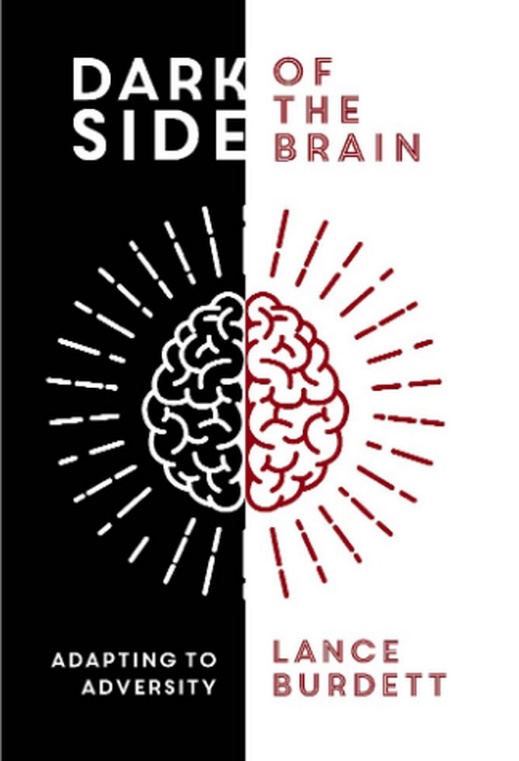 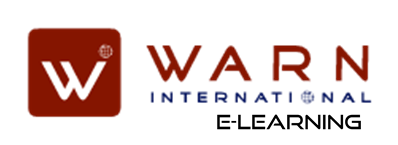 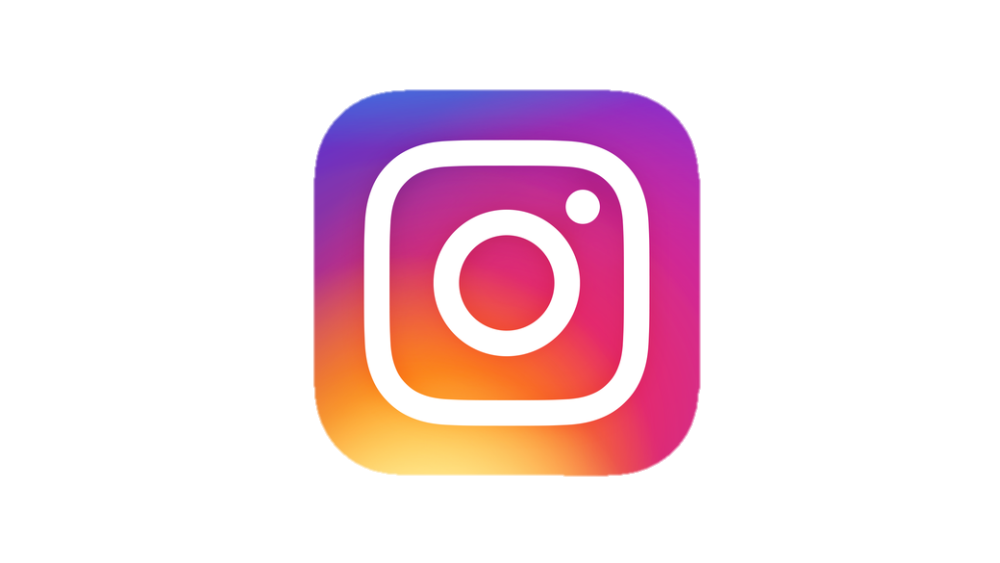 www.warninternational.com
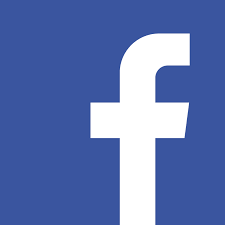 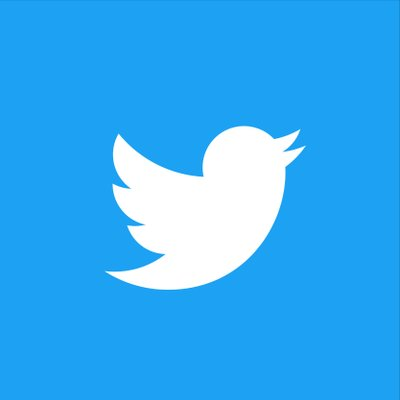 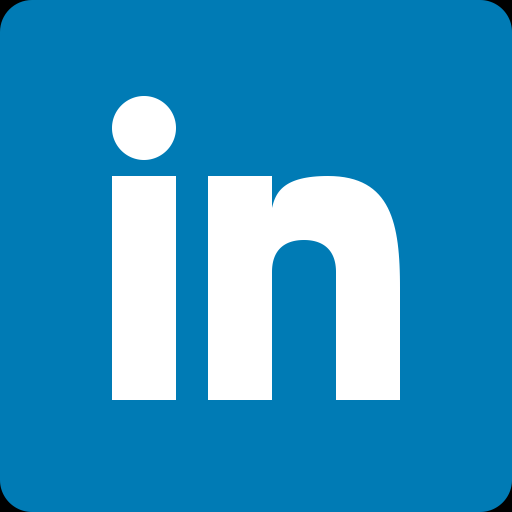